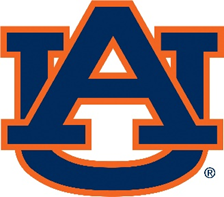 Committee of Intercollegiate Athletics
Beverly Marshall
Faculty Athletics Representative
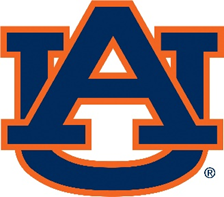 What is FGR and GSR?
FGR=Federal Graduation Rate
Essentially measures % of students who complete BA/BS from initial school within 6 years
Counts all transfers as academic failures
Only Student Athletes receiving financial aid are counted as student athletes
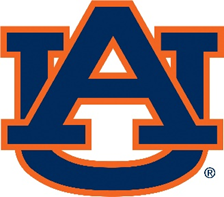 AU FGR for Males by Ethnicity
Male Graduation Trends
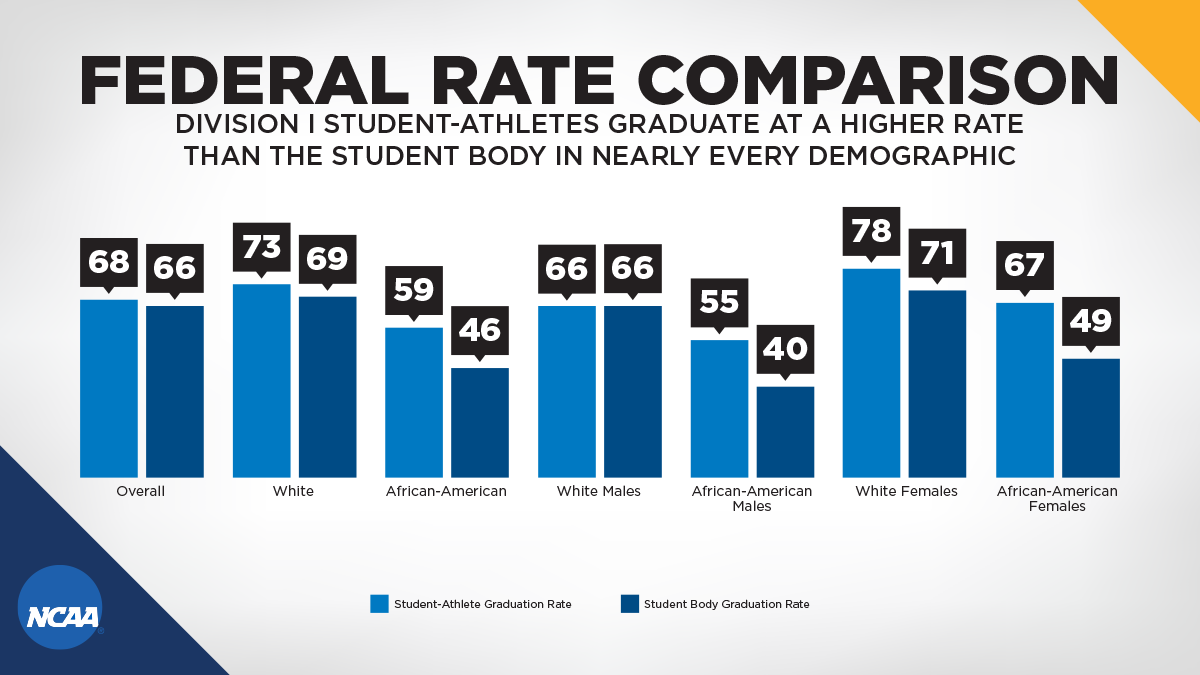 FGR Males compared to NCAA
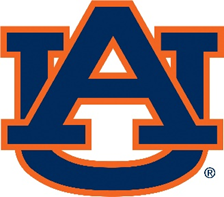 AU FGR for Males by Ethnicity -  4 year averages